Учёт несовершеннолетних детей, проживающих на территории г. Челябинска, получающих общее образование в форме семейного образования
2022 г.
2021 г.
на 21.04.2023
3070 человек
2700 человек
1500 человек
10.01.2023-18.04.2023 – 319 уведомлений 

(10.01.2022-18.04.2022 – 175 уведомлений)
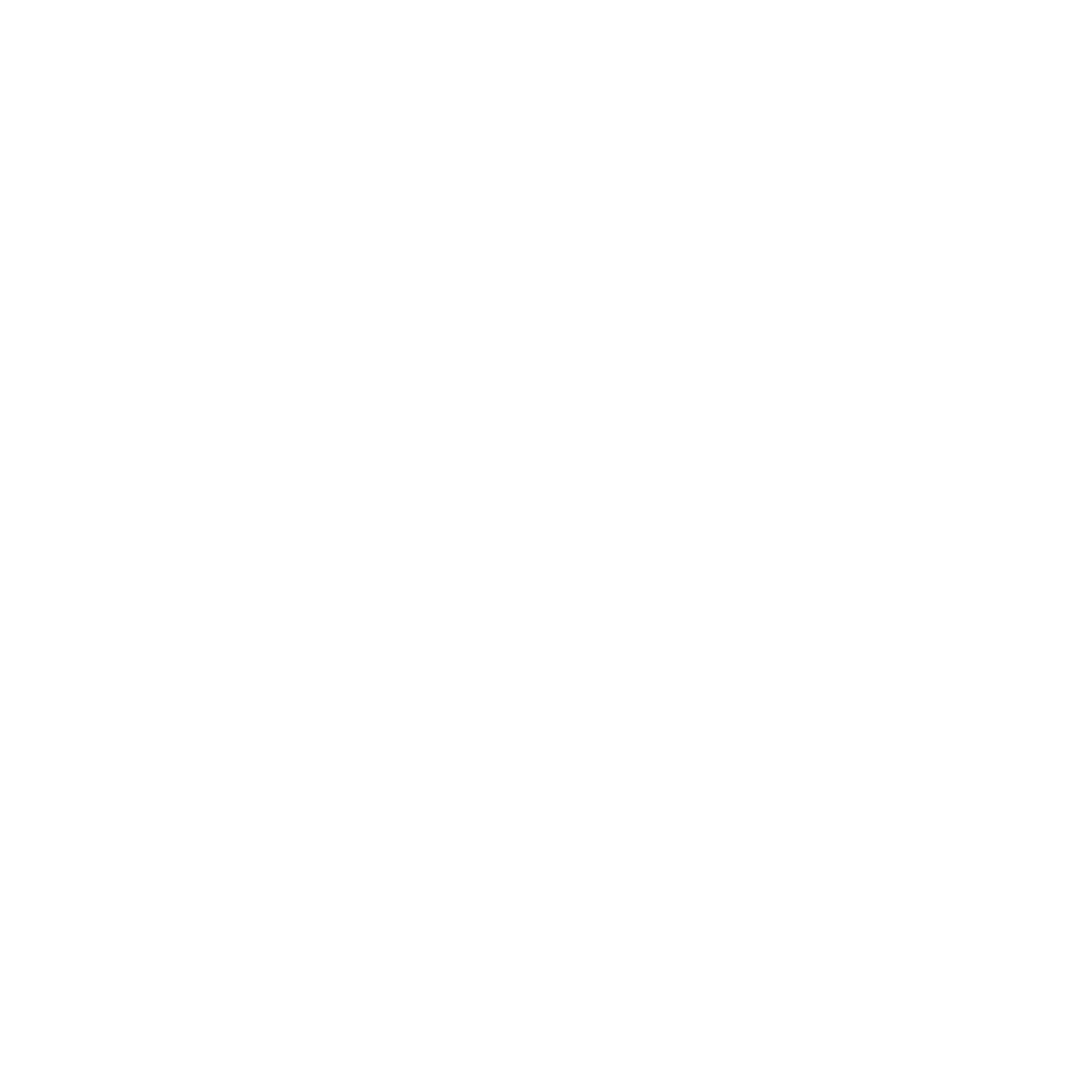 Учёт несовершеннолетних детей, проживающих на территории г. Челябинска, получающих общее образование в форме семейного образования
приказ Министерства просвещения Российской Федерации от 22.03.2021 № 115 «Об утверждении Порядка организации и осуществления образовательной деятельности по основным общеобразовательным программам – образовательным программам начального общего, основного общего и среднего общего образования»;

приказ Комитета по делам образования города Челябинска № 2742-у от 14.12.2021 «Об утверждении Порядка информирования Комитета по делам образования города Челябинска родителями (законными представителями) детей, проживающих на территории г. Челябинска, о выборе формы получения образования в форме семейного образования»; 

приказ Комитета по делам образования города Челябинска № 531-у от 09.03.2022 «Об утверждении Порядка учета детей, проживающих на территории г. Челябинска, получающих общее образование в форме семейного образования»
Учёт несовершеннолетних детей, проживающих на территории г. Челябинска, получающих общее образование в форме семейного образования
Сроки информирования: 
в течение 15 календарных дней  с момента утверждения приказа об отчисления учащегося из ОО в связи с переходом на СО; 
не менее, чем за  15 календарных дней до начала учебного года, в котором планируется переход  на семейное образование (для поступающих в 1-й класс).
Информирование Комитета происходит единожды в момент перехода на СО. 

Информирование Комитета происходит только после отчисления из ОО.
Среднее общее образование может быть получено в форме самообразования (ст. 63 Федерального закона от 29.12.2012 № 273-Ф3 «Об образовании в Российской Федерации»).
Учёт несовершеннолетних детей, проживающих на территории г. Челябинска, получающих общее образование в форме семейного образования
Образовательная организация:
- несет ответственность за организацию и проведение промежуточной и (или) государственной итоговой аттестации, а также за обеспечение соответствующих академических прав обучающегося;
- разрабатывает и утверждает локальные нормативные акты, регламентирующие организацию промежуточной и (или) государственной итоговой аттестации лиц, осваивающих основную образовательную программу в форме семейного образования, или вносит нормы по организации данного процесса в действующие локальные акты;
-  локальные акты должны быть доступны для беспрепятственного ознакомления, в том числе на сайте ОО.
Ч.3 ст. 34 Закона об образовании: лица, осваивающие основную образовательную программу в форме самообразования или семейного образования вправе пройти экстерном промежуточную и государственную итоговую аттестацию в организации, осуществляющей образовательную деятельность по соответствующей имеющей государственную аккредитацию образовательной программе, бесплатно. При прохождении аттестации экстерны пользуются академическими правами обучающихся по соответствующей образовательной программе.
П. 27  приказа Министерства просвещения Российской Федерации от 22.03.2021 № 115 Родители (законные представители) несовершеннолетнего обучающегося осуществляют выбор Организации для прохождения промежуточной и (или) государственной итоговой аттестации.
Сведения о несовершеннолетних детях, находящихся на семейной форме обучения, чьи родители (законные представители) обратились в ОО для прохождения промежуточной и (или) государственной итоговой аттестации в 2022/2023 уч.г.
2023 год:
Информация – с мая 2023 г. по октябрь 2023 г. (письмо Комитета):
на 02.05.2023,  на 01.06.2023,  на 03.07.2023,  на 01.08.2023, на 01.09.2023, на 02.10.2023.
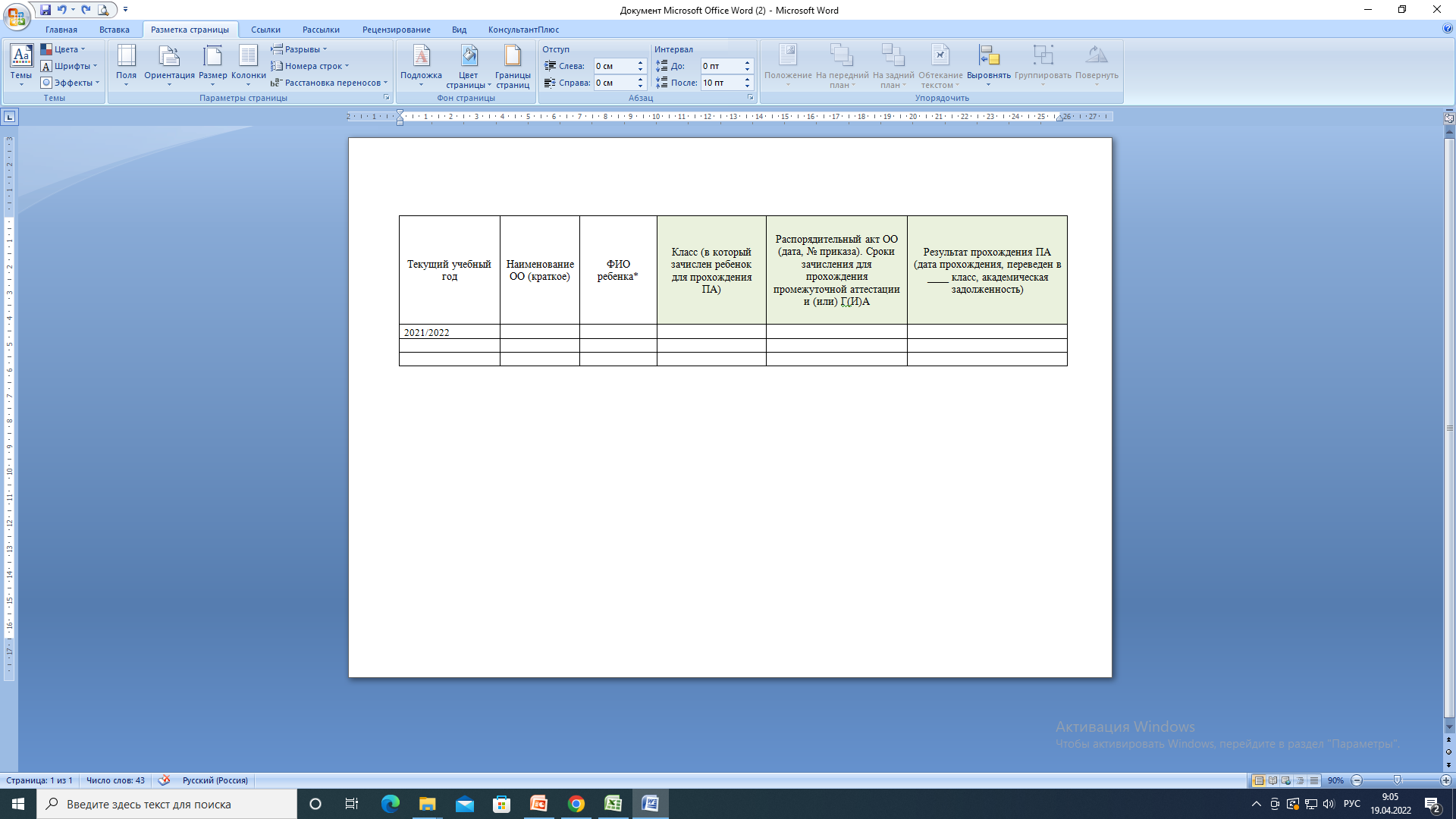 2022/2023 уч.г.
Сведения о несовершеннолетних детях, находящихся на семейной форме обучения, чьи родители (законные представители) обратились в ОО для прохождения промежуточной и (или) государственной итоговой аттестации в 2022/2023 уч.г.
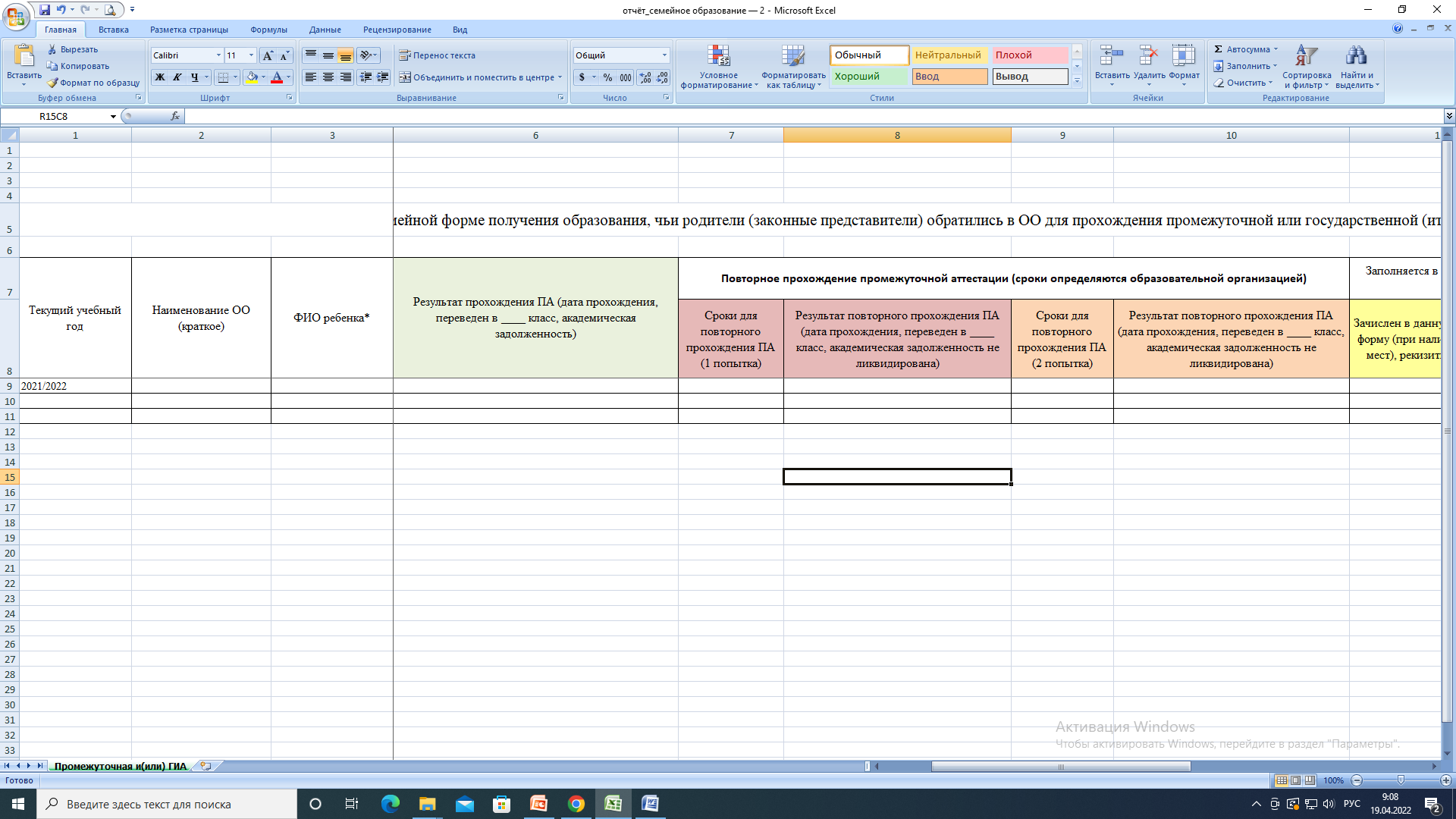 ! информация о детях в таблице Excel заполняется в нарастающем порядке без удаления ранее внесенных данных, вновь внесенные данные выделяются цветом

Детей на самообразовании 
не включаем!!!!
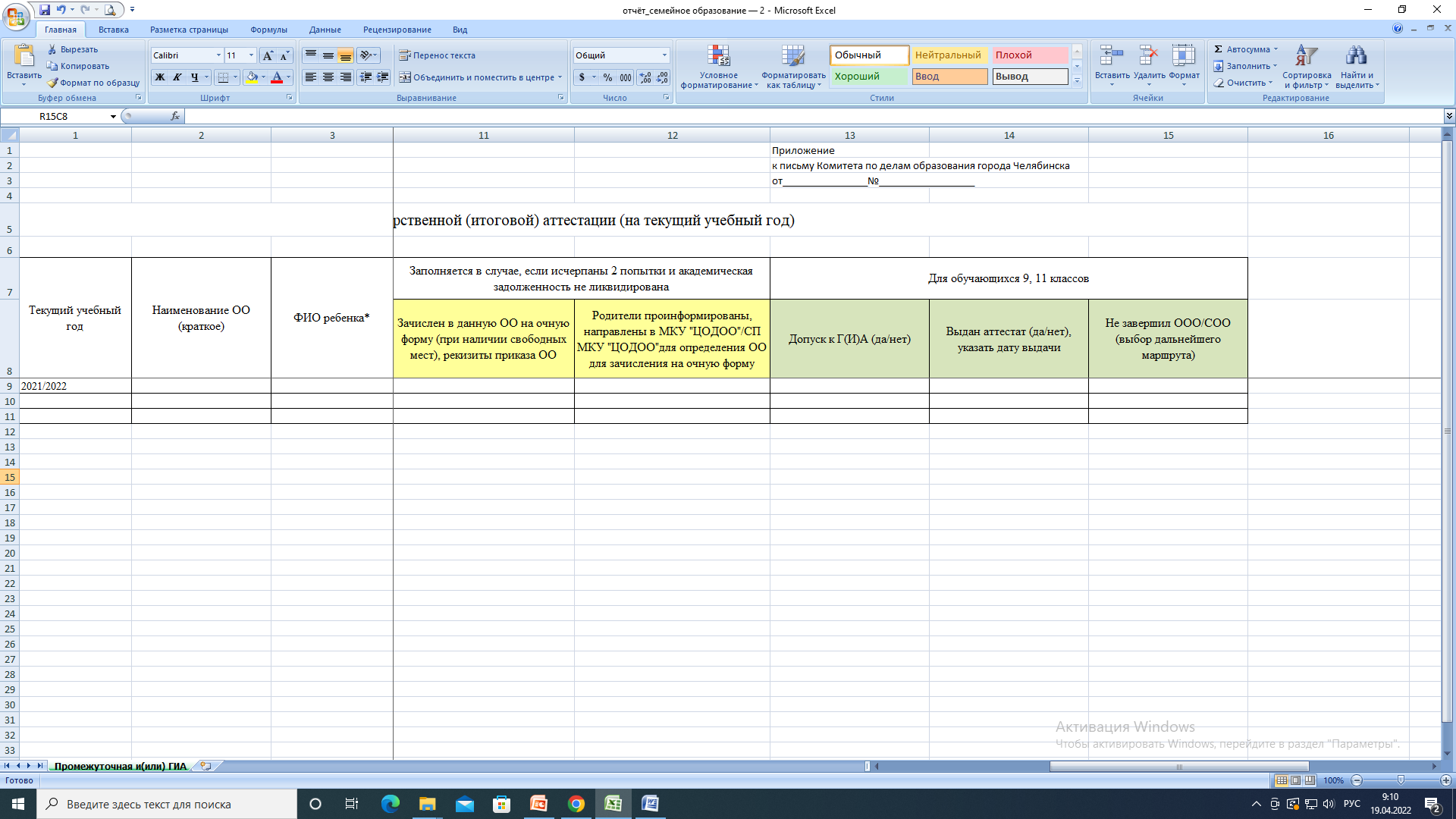 Плановая выездная проверка ОО по обеспечению реализации права граждан, получающих общее образование в форме семейного образования, на прохождение промежуточной и (или) государственной итоговой аттестации
Примерные сроки изучения деятельности:  22.05.2023 – 09.06.2023
Объекты изучения деятельности:
МБОУ «СОШ № 61 г. Челябинска»
   МАОУ «Лицей № 67 г. Челябинска»
Мероприятия по контролю:
- собеседования с руководителями ОО;
- изучение документов, необходимых для достижения цели и задач проверки.
Конкурсный отбор в 2023 году  муниципальных учреждений-образовательных организаций для создания на их базе ИБЦ
Приказ МОиН Челябинской области от 24.03.2023 № 01/713 
Сроки отбора: с 10.05.2023 по 26.05.2023
Для подготовки полного пакета документов конкурсные материалы направляются в Комитет по делам образования в электронном виде (edu@cheladmin.ru с пометкой «для Поповой Э.Н.-ИБЦ») в срок до 10.05.2023 (письмо Комитета от 03.04.2023 № 05/2458)
После подготовки полного пакета документов: с 16 мая по 18 мая 2023 года материалы направляются в МОиН Челябинской области для участия в конкурсном отборе.